Prof.Yogiraj Deshmukh
International Institute of Information Technology
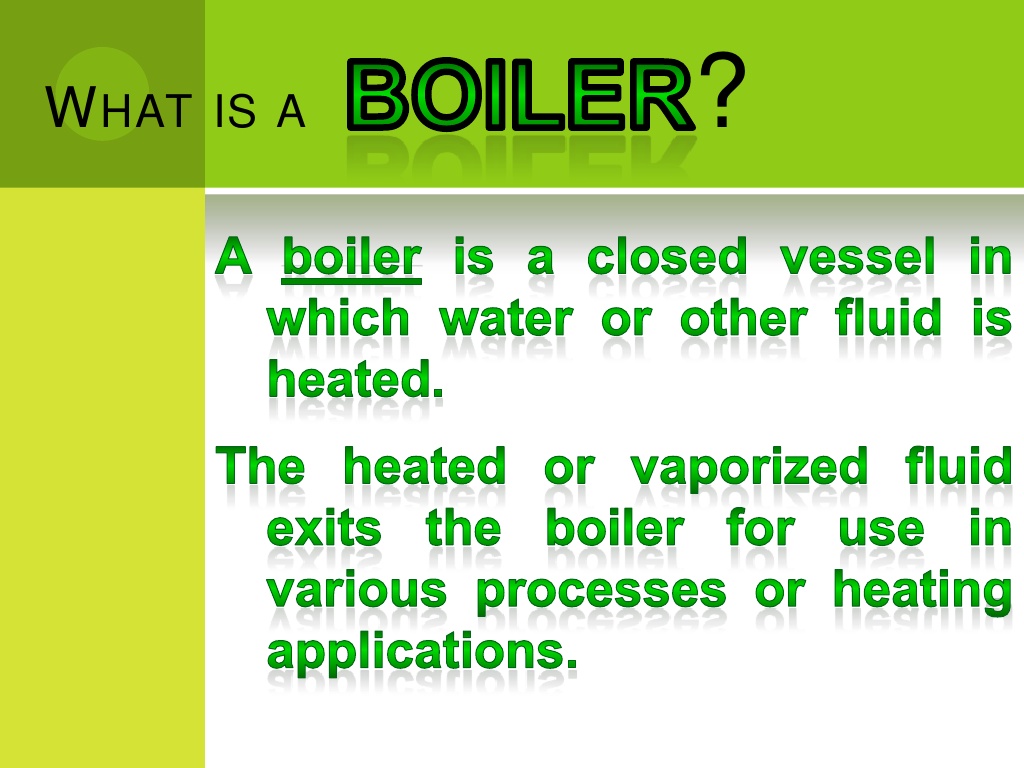 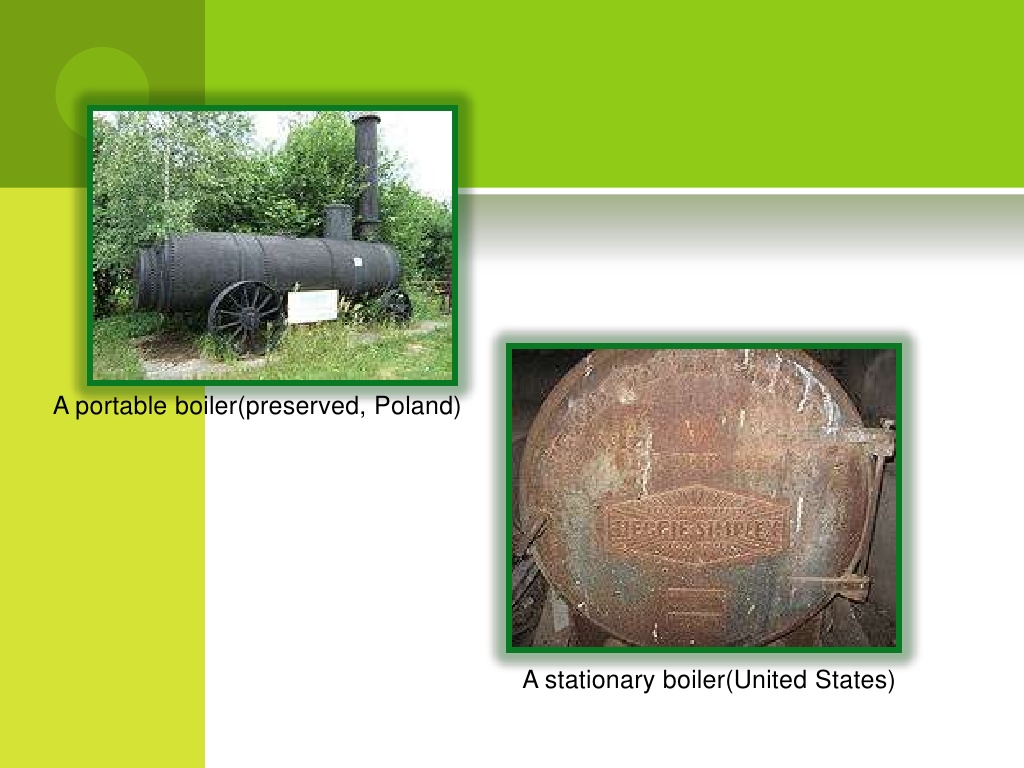 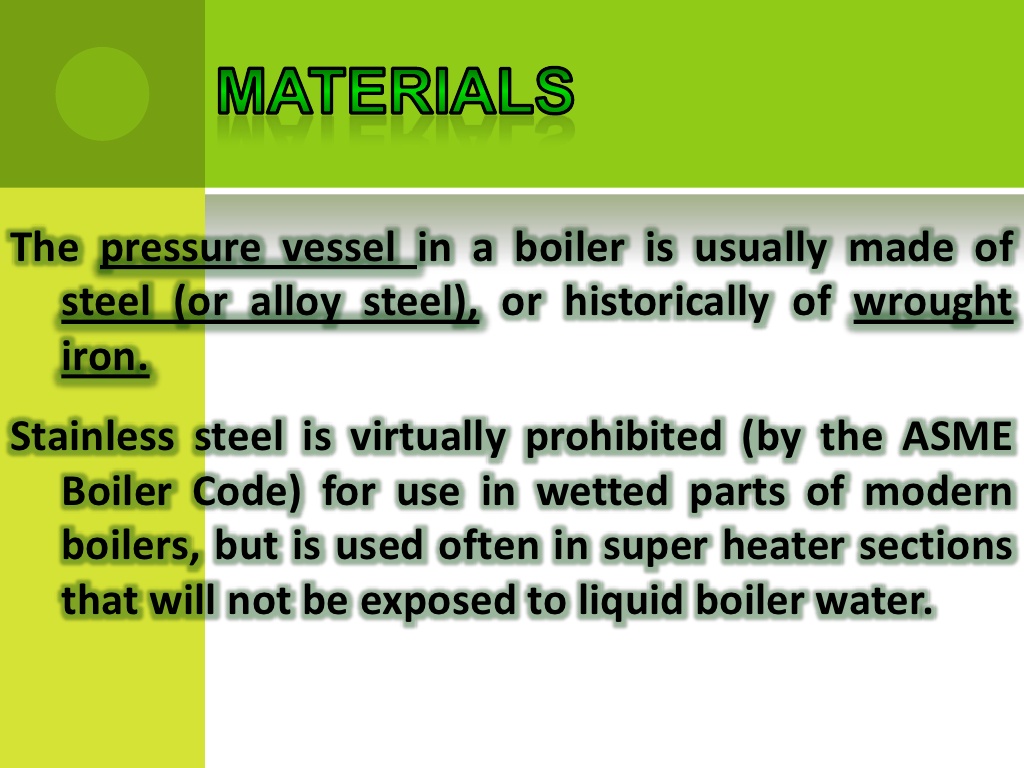 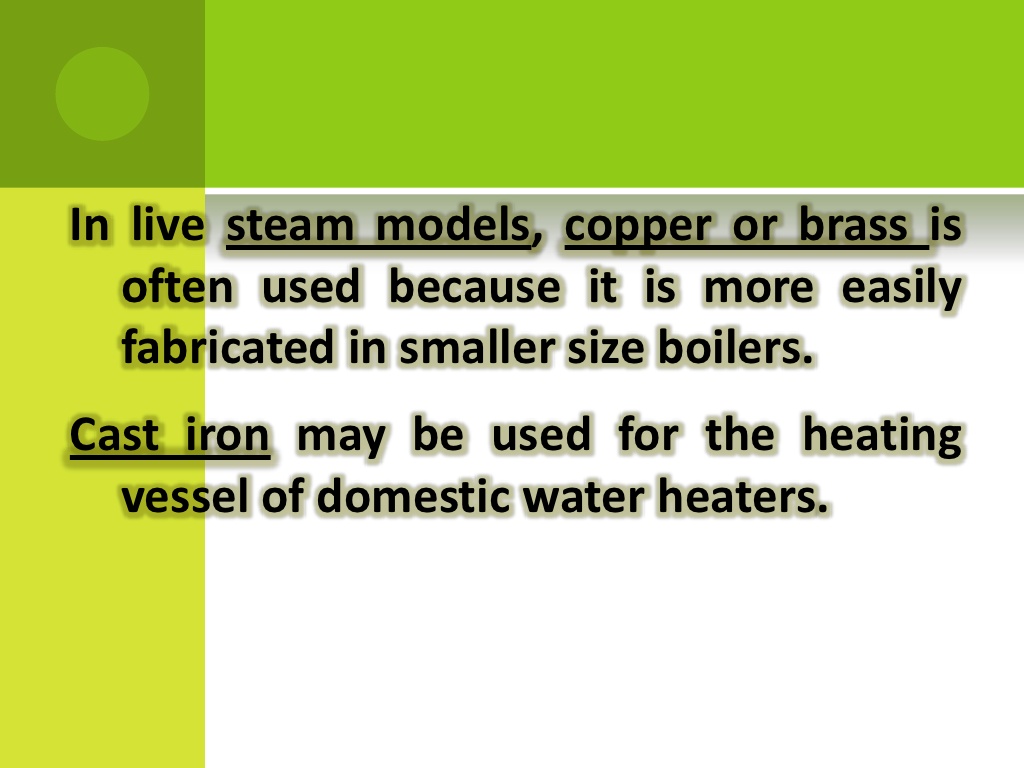 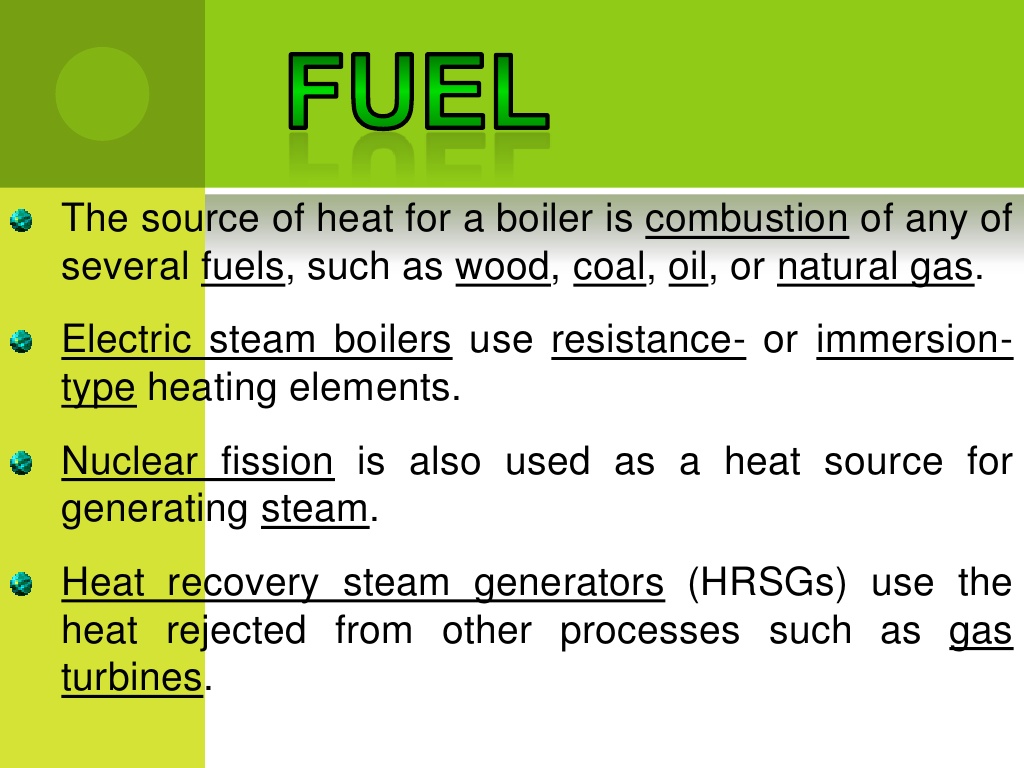 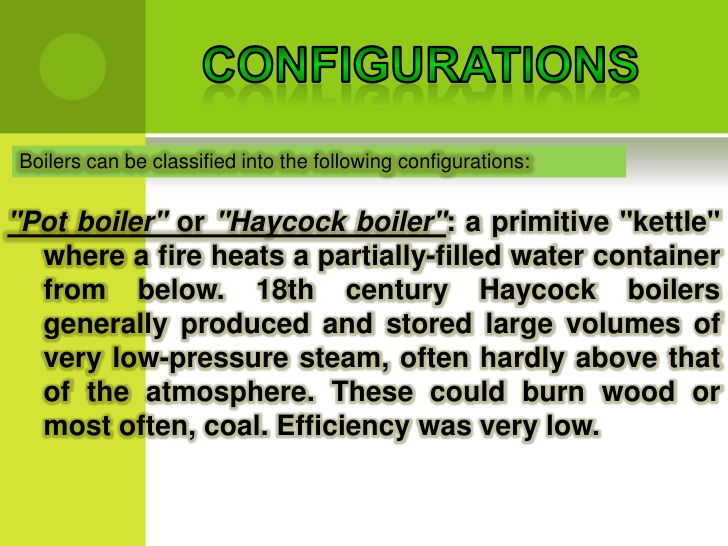 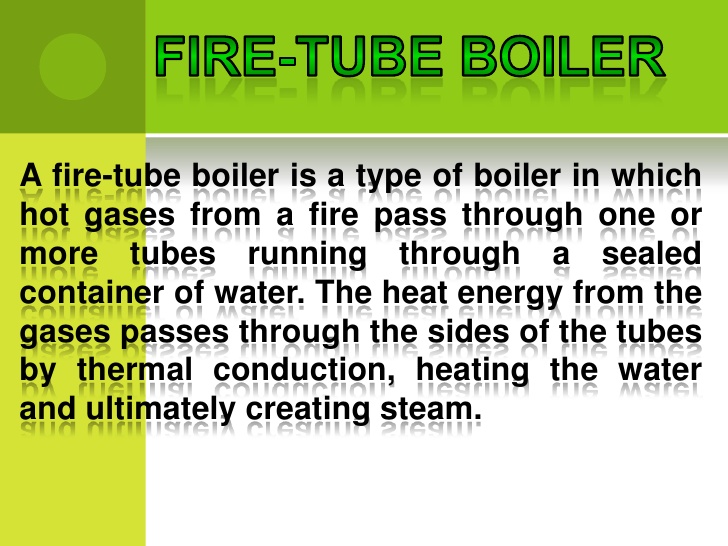 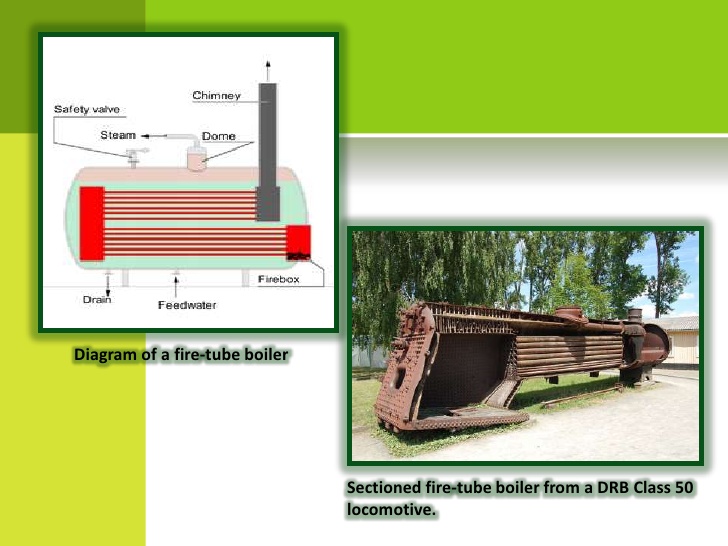 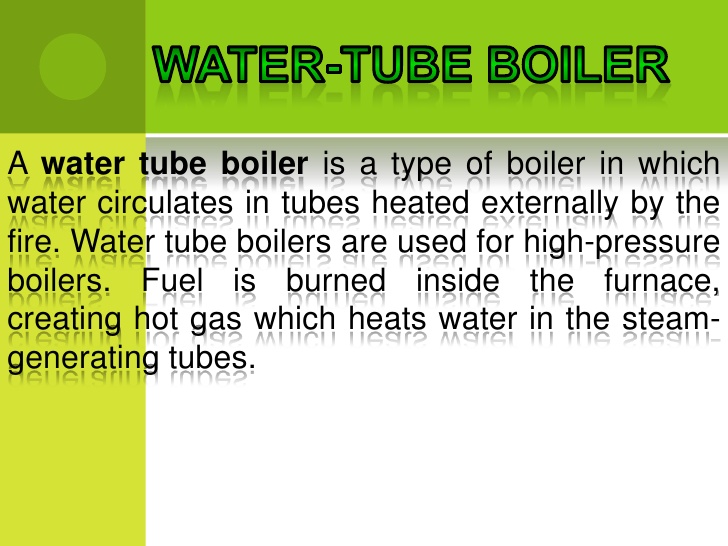 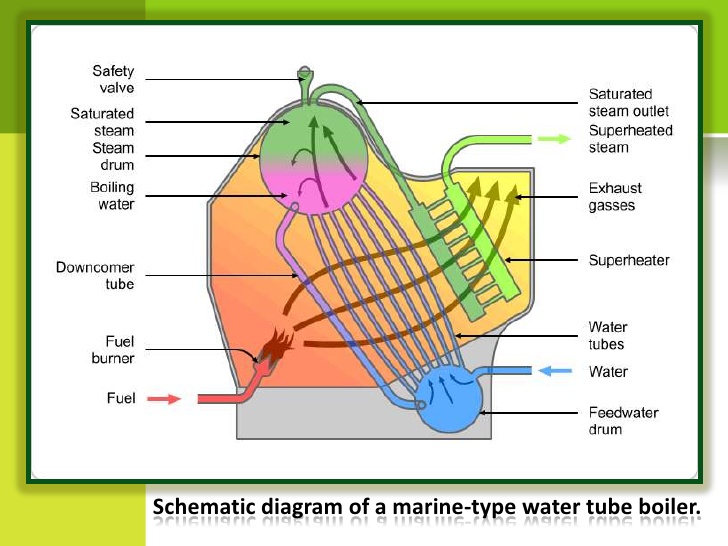 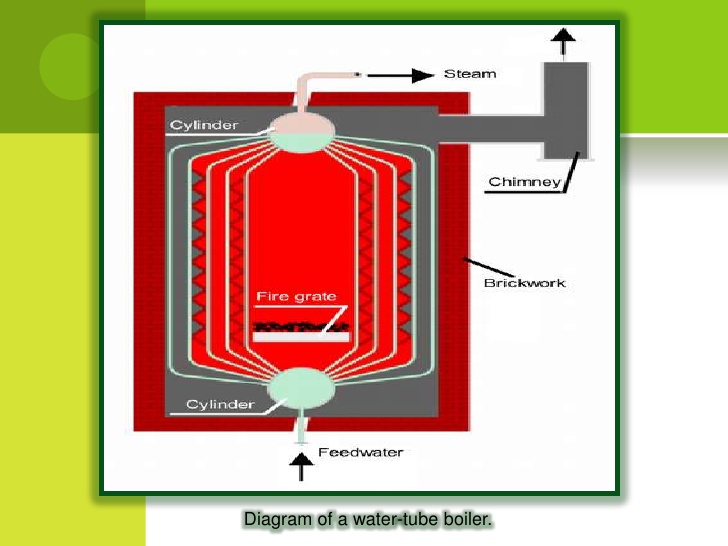 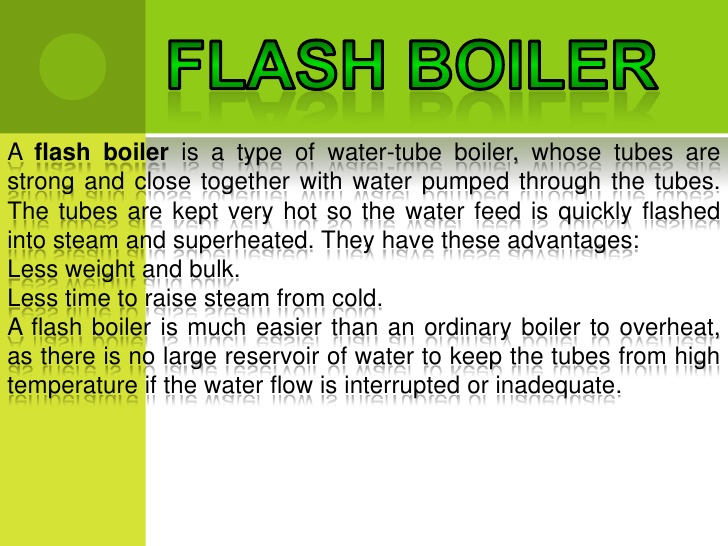 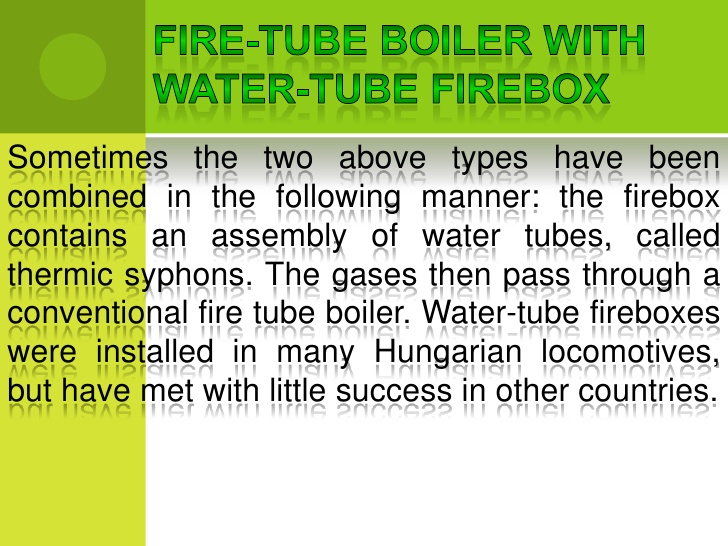 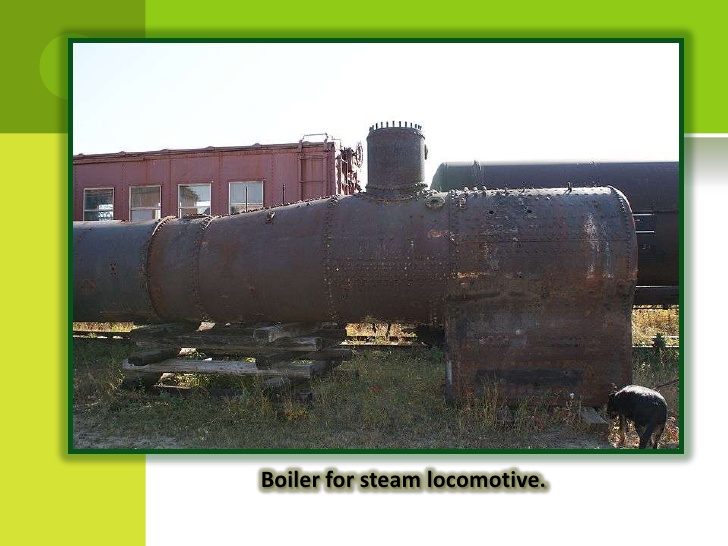 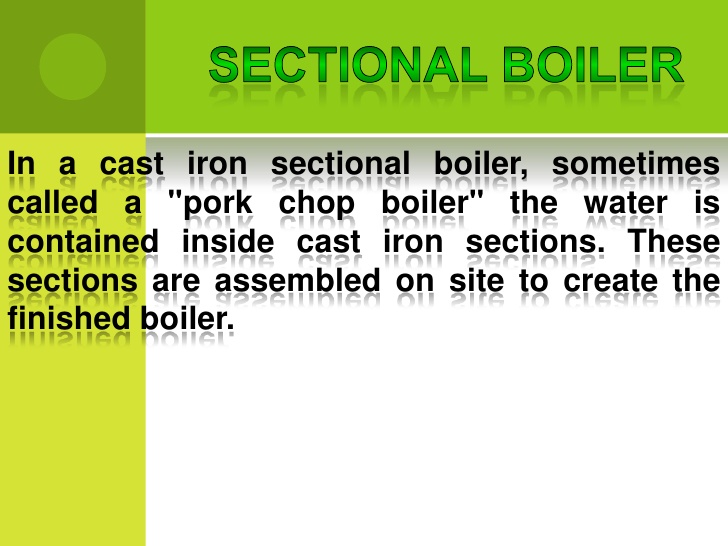 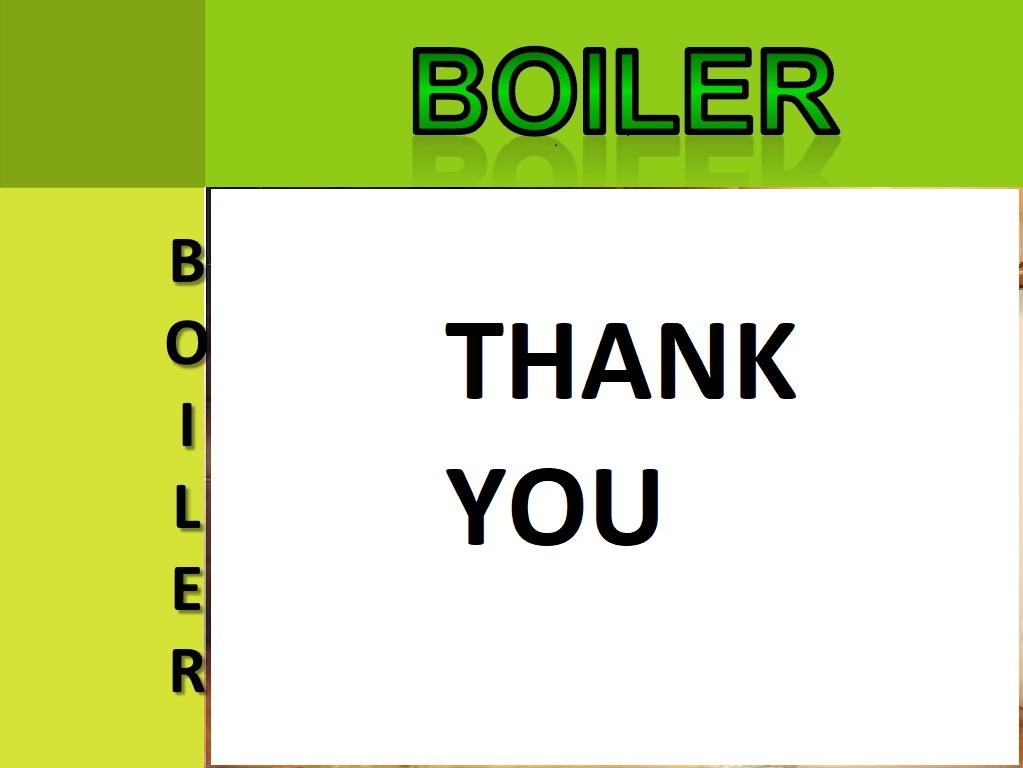